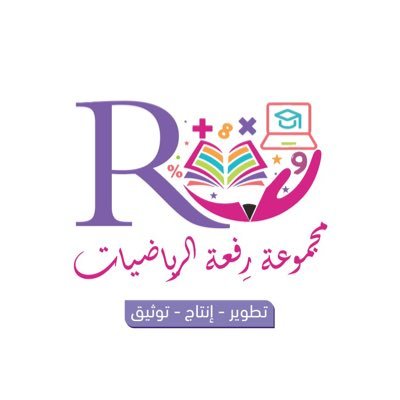 5 - 4
أحل المسألة
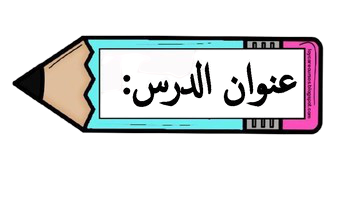 أ.أحـمـد الأحـمـدي  @ahmad9963
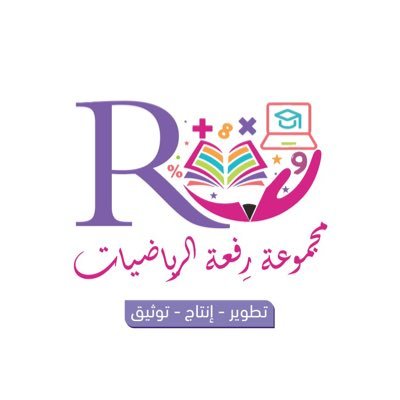 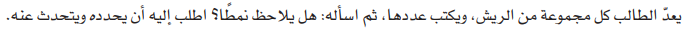 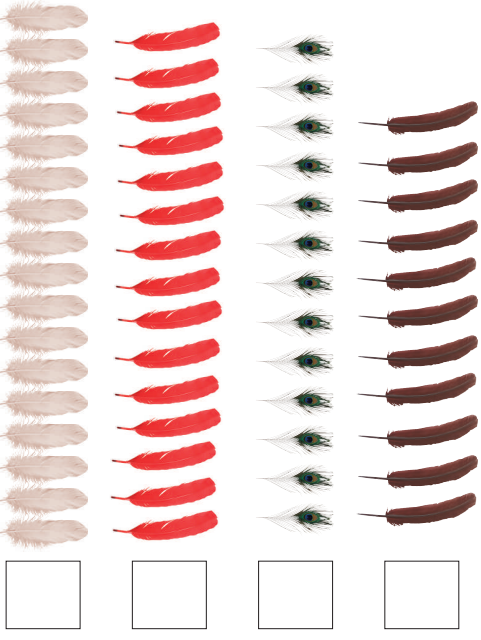 فكرة الدرس

أحل مسألة الأعداد من 11 إلى 17
بالبحث عن نمط
أ.أحـمـد الأحـمـدي  @ahmad9963
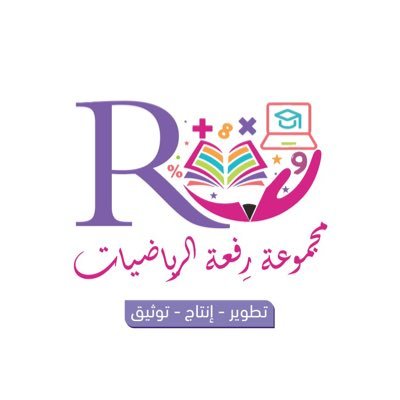 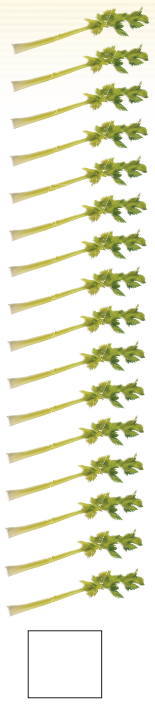 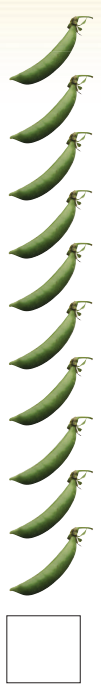 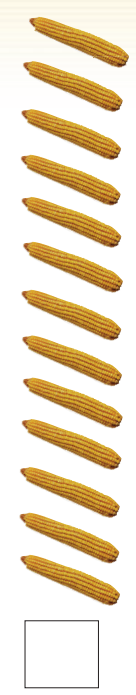 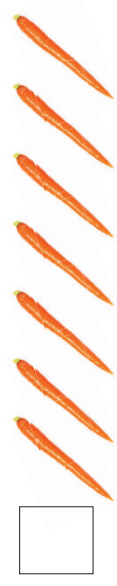 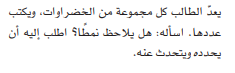 أ.أحـمـد الأحـمـدي  @ahmad9963